Chapter1- Introduction
NIRD & PR
Standard Operating Procedures
Chapter- 1

Introduction
Training
Chapter 7 – Tracking & Placement
Chapter-3
Project Implementation Procedures
Chapter 8 – Project Financial Management
Chapter 9 – Grading of a project &Project implementing Agency
Chapter-4

Training Design & Planning
Chapter – 5

Training  Centre
Chapter- 6

Training Initiation
Outline – Chapter1
Navigation of Document(1/2)
DDU-GKY Project activities are grouped into modules

Each module has been assigned a chapter and every item of the module has been detailed in separate sub-sections of the chapter 

For Eg:   
5. Training Center
5.1 Opening of a Training Centre  
5.1.1 Look and Feel of a training centre   
        (if 5.1 has three forms they would be SF 5.1A, SF 5.1B SF 5.1 C) 
         Sub-forms under SF5.1A are numbered as SF 5.1A1, SF 5.1A2 

SF- STANDARD FORM (located at the end of each chapter as per sequence of appearance in the chapter )
Navigation of Document(2/2)
Most sub-sections are divided into two tables. The first table “overview” gives basic understanding of the procedure and second table “Activities” which brings out how the work to be completed.
Table1(overview)                                         	Table2 (Activities)
Applicability & Changes in Guidelines and SOP(1/1)
Applicability: 
 SOP applicable to all DDU-GKY and Roshni Projects operational in AAP and Non-AAP states   

 Implementation Process: 
PIA  have adhere  to  DDU-GKY guidelines  and  the  standard operating  procedures  (SOPs) 
If PIA is unable able to implement the project, initiate for mutual discussion as per section 4.3(ii) of MoU
 
Version Control:
All  changes  in  Guidelines  and  SOP  will  be  systematically  tracked  and  monitored through a version control  system.(SF-1.3A Page No.13)
IMPORTANT EVENTS IN A PROJECT AND THEIR TIMELINES(1/2)
IMPORTANT EVENTS INA PROJECT AND THEIR TIMELINES(2/2)
REMEDY FOR DELAY(1/2)
REMEDY FOR DELAY(2/2)
Action for Default (1/3)
Reasons for Default : 

Shortfall in achievement of target

b) Non Compliance 

c) Fraudulent Practices 
 
Concurrent monitoring and advisory system to be put in place through ERP based interactive workflow system. 

If PIA fails to perform/take remedial action, invoke penal action under default
Action for Default (2/3)
Classification of Penalties  to be imposed:
Action for Default (3/3)
Role of District Administration (1/1)
Functions of DMMU:  
Mobilization 
Facilitating the PIAs during mobilization of candidates 
Counseling sessions of parents with the trainers about the benefits of the program.
Identify Potential centers for Job fairs and submit a budget to SRLM to include in Annual Action Plan State/Yearly Plan. )
Placement and Tracking
Tracking Details to be uploaded on the designated weblink  by DMMU 
Capacity Building for Sub-district functionaries 
Periodic workshop to be organized for VLO and BDOs about DDU-GKY
Role of Village Level Organization (VLO)/GP      (1/1)
Identification and developing database of candidates as Per norms of DDU-GKY guidelines.
Active participation in counseling and selection of candidates. 
Tracking of the placed candidates. 
Feedback from the candidates should be informed to the PIA/DMMU
Approach to Quality (1/2)
Levels of Monitoring 
PIA – Operational (OP) Team & Quality (Q) Team 
SRLM for AAP States /CTSA
TSA  for Non AAP States /SRLM 
The primary responsibility of maintaining quality is by PIA. PIA OP team will verify all the records at all the times. The PIA Q team, CTSA & SRLM will verify 100% of some items on a sample basis. The items are listed below:
Approach to Quality (2/2)
Enterprise Resource Planning Platform and interim arrangements (1/2)
ERP Platform, Aajeevika Skills Development and Monitoring System (ASDMS)  has been developed. 
All the standard forms  developed in SOP to be used, till the ASDMS gets functional. 
The formats uploaded in ASDMS would be final. 
 Transition arrangements will be made and instructions on switch over to ASDMS will be given separately.
Enterprise Resource Planning Platform and interim arrangements (2/2)
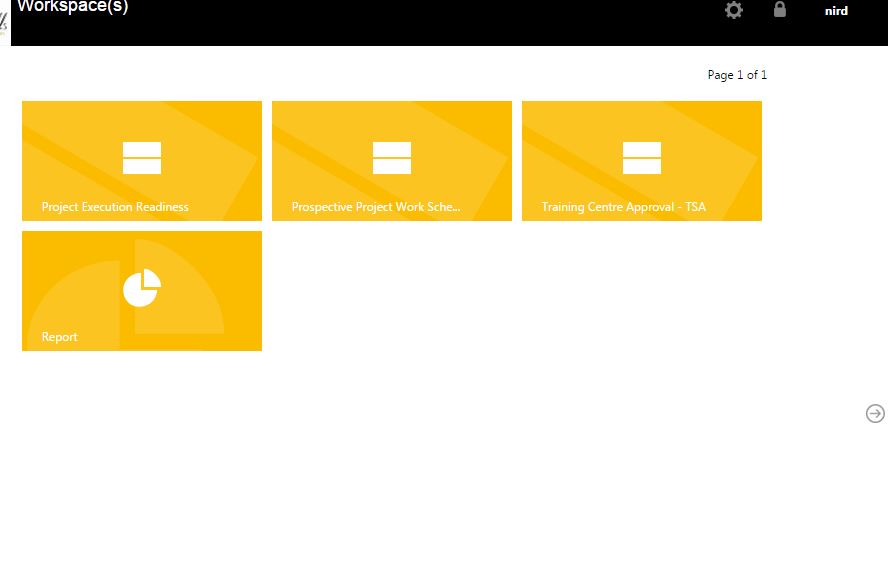 THANKYOU